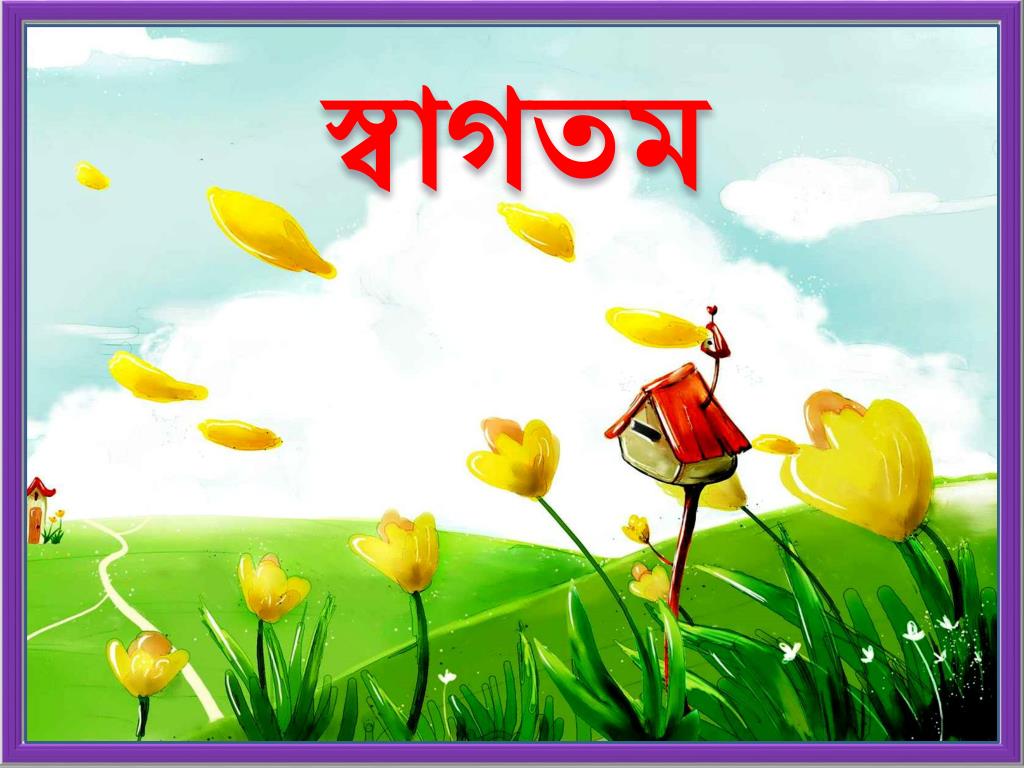 শিক্ষক পরিচিতিঃ
সাবিহা পারভিন
সহকারী শিক্ষক
বাগবাড়ী চৌবাড়ীয়া সপ্রাবি,
টাংগাইল সদর, টাংগাইল।
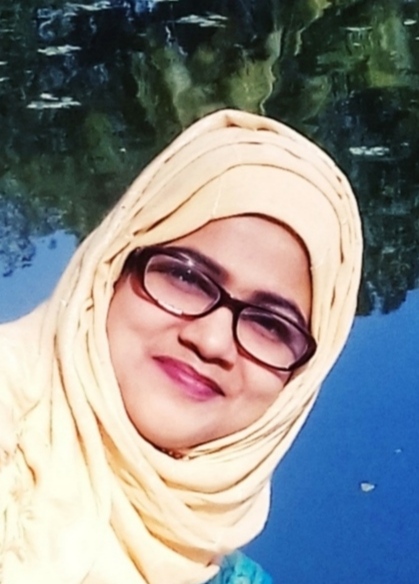 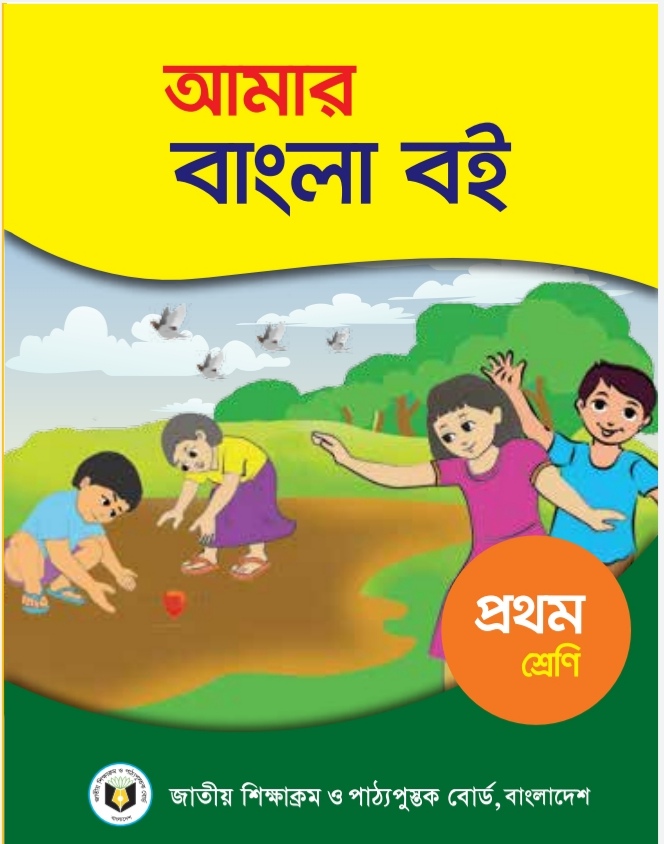 আজকের পাঠঃ
মামার বাড়ি
পাঠঃ ১ 
পৃষ্ঠাঃ ৪২
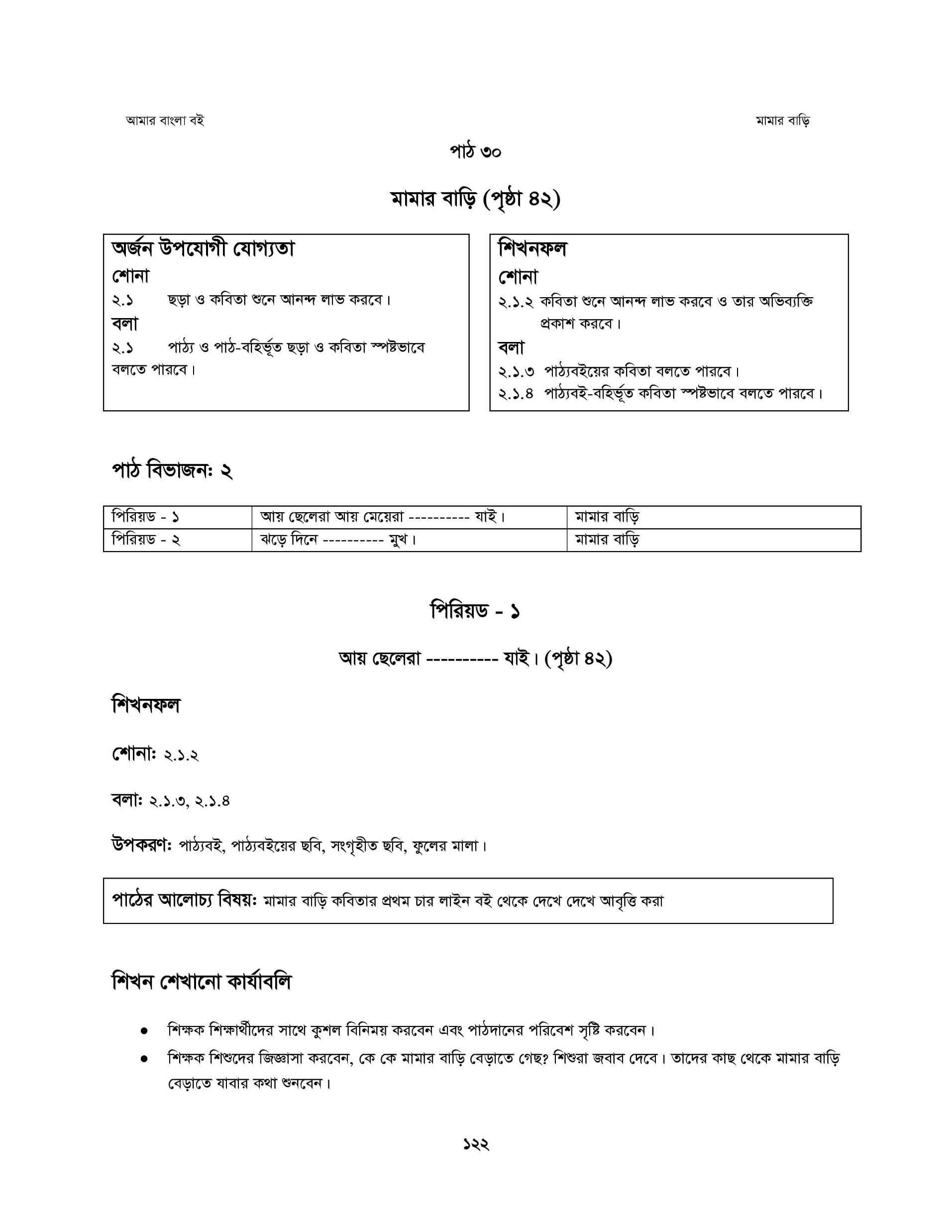 ঝড় এলো এলো ঝড় গানের মাধ্যমে নিরাপদ পরিবেশের সৃষ্টি করব।
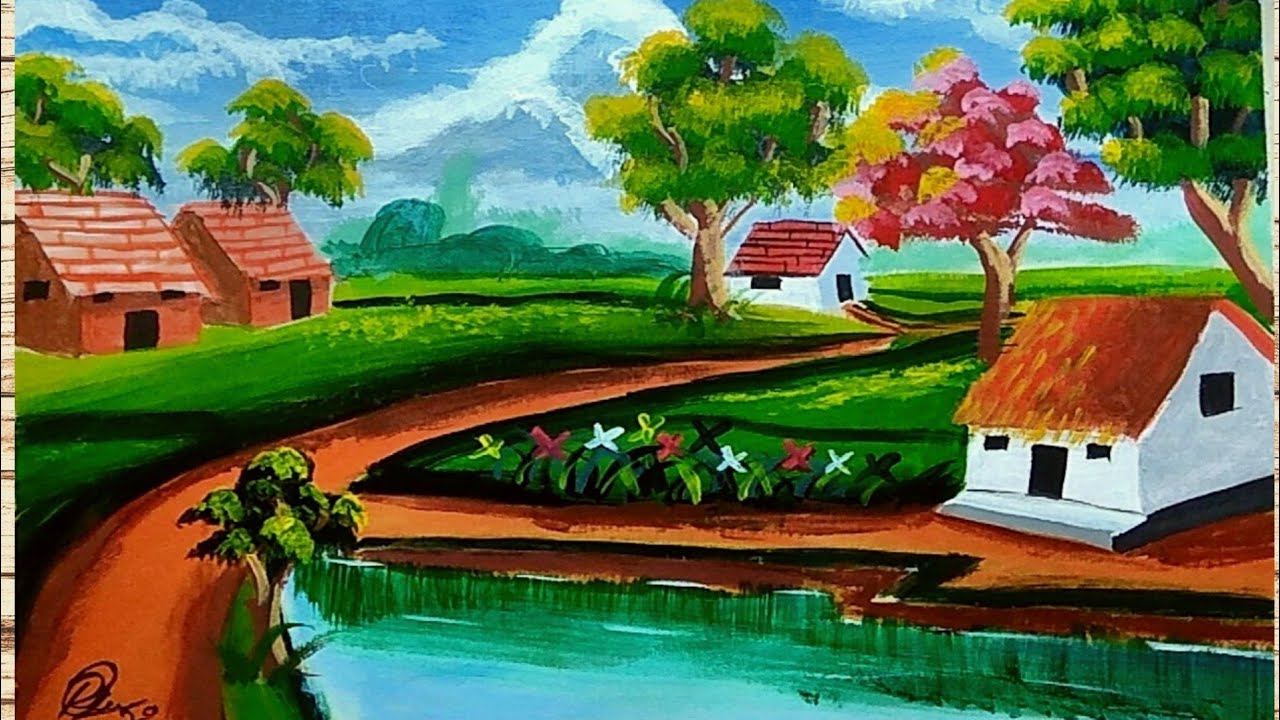 ছবিতে কি দেখতে পাচ্ছো?
গ্রামের বাড়ি
কে কে গ্রামের বাড়ি গিয়েছো?
কার বাড়িতে গিয়েছো?
কার কার মামার বাড়ি গ্রামে?
আজ আমরা মজার একটি ছড়া পড়ব
মামার   বাড়ি
ছবিটি দেখি ও বলি কী কী দেখতে পাচ্ছি?
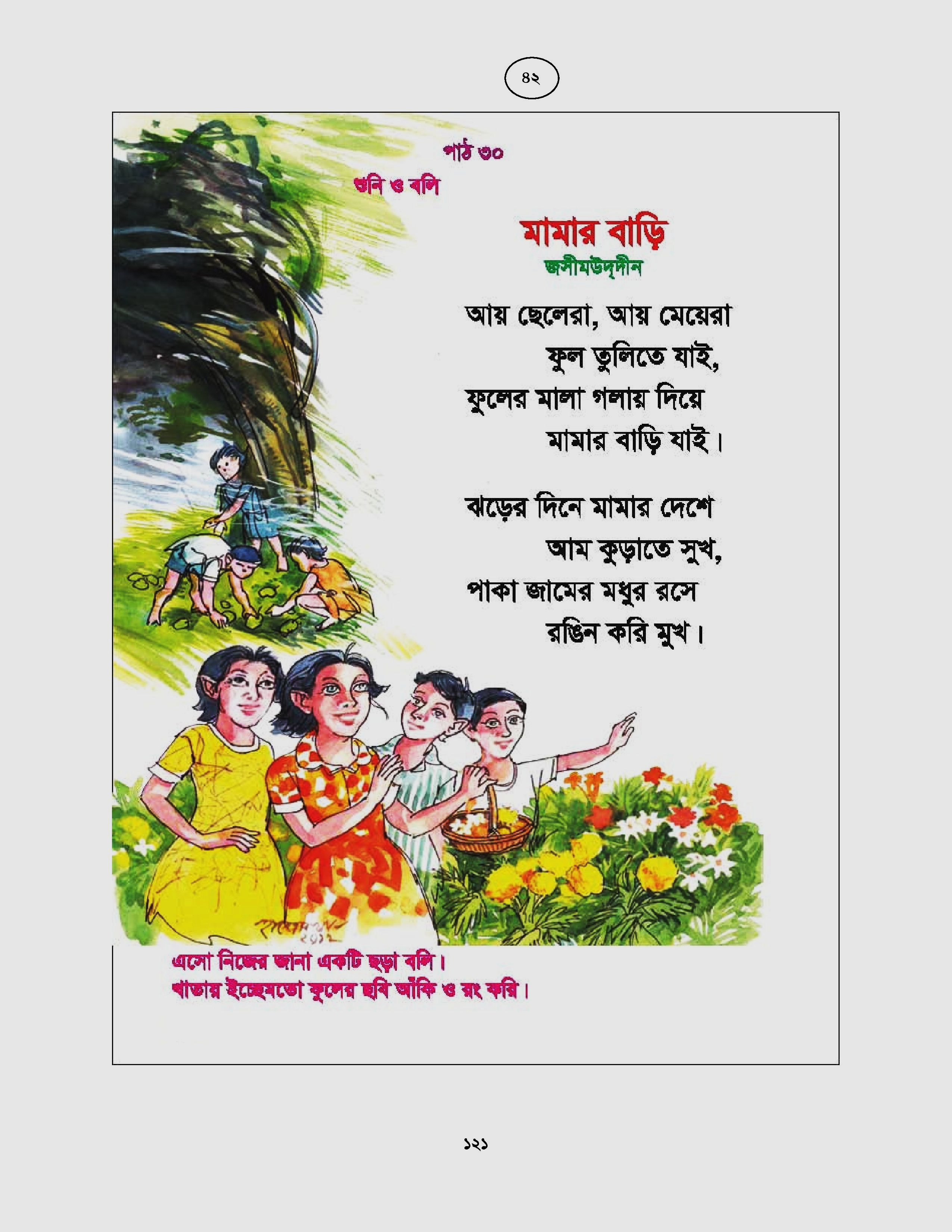 ছেলে আর মেয়ে, ফুল, ঝড়, আম কুড়ানো।
প্রথমে ছবি দেখিয়ে পুরো কবিতা আবৃত্তি করে শুনাব
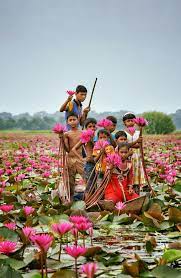 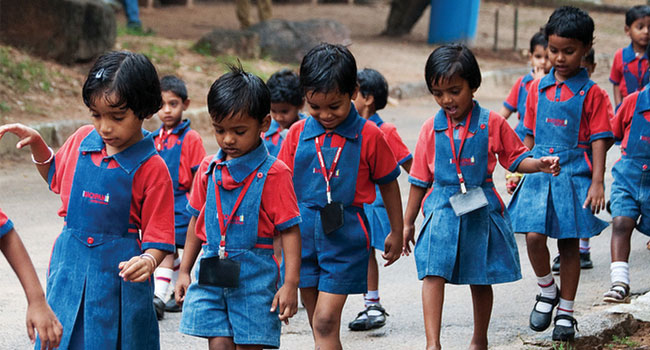 আয় ছেলেরা, আয় মেয়েরা, 
            ফুল তুলিতে  যাই,
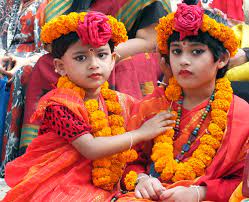 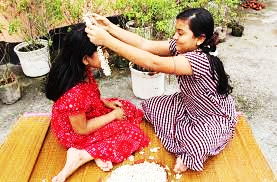 ফুলের  মালা গলায় দিয়ে 
          মামার বাড়ি যাই।
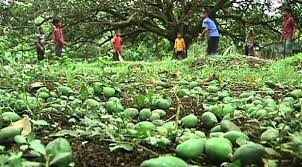 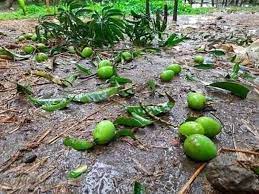 ঝড়ের দিনে মামার দেশে
          আম কুড়োতে সুখ
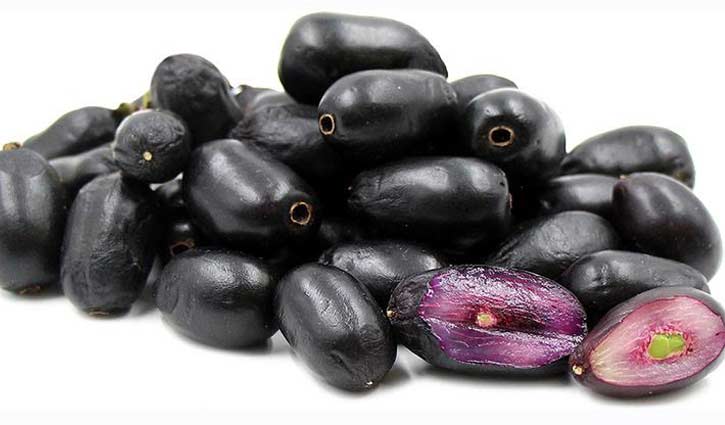 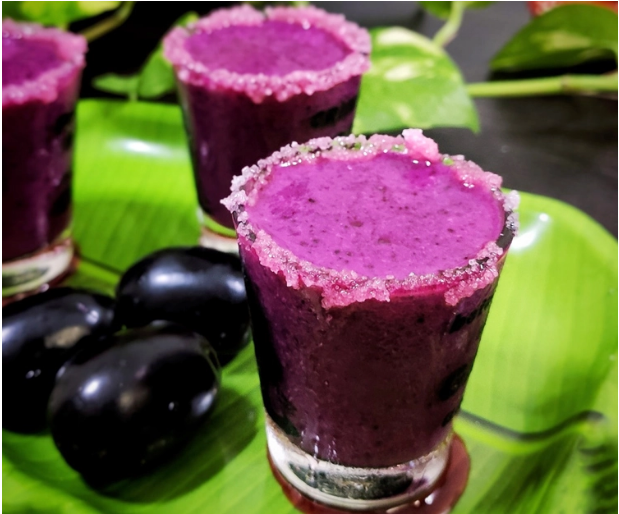 পাকা জামের শাখায় উঠি
               রঙিন করি মুখ।
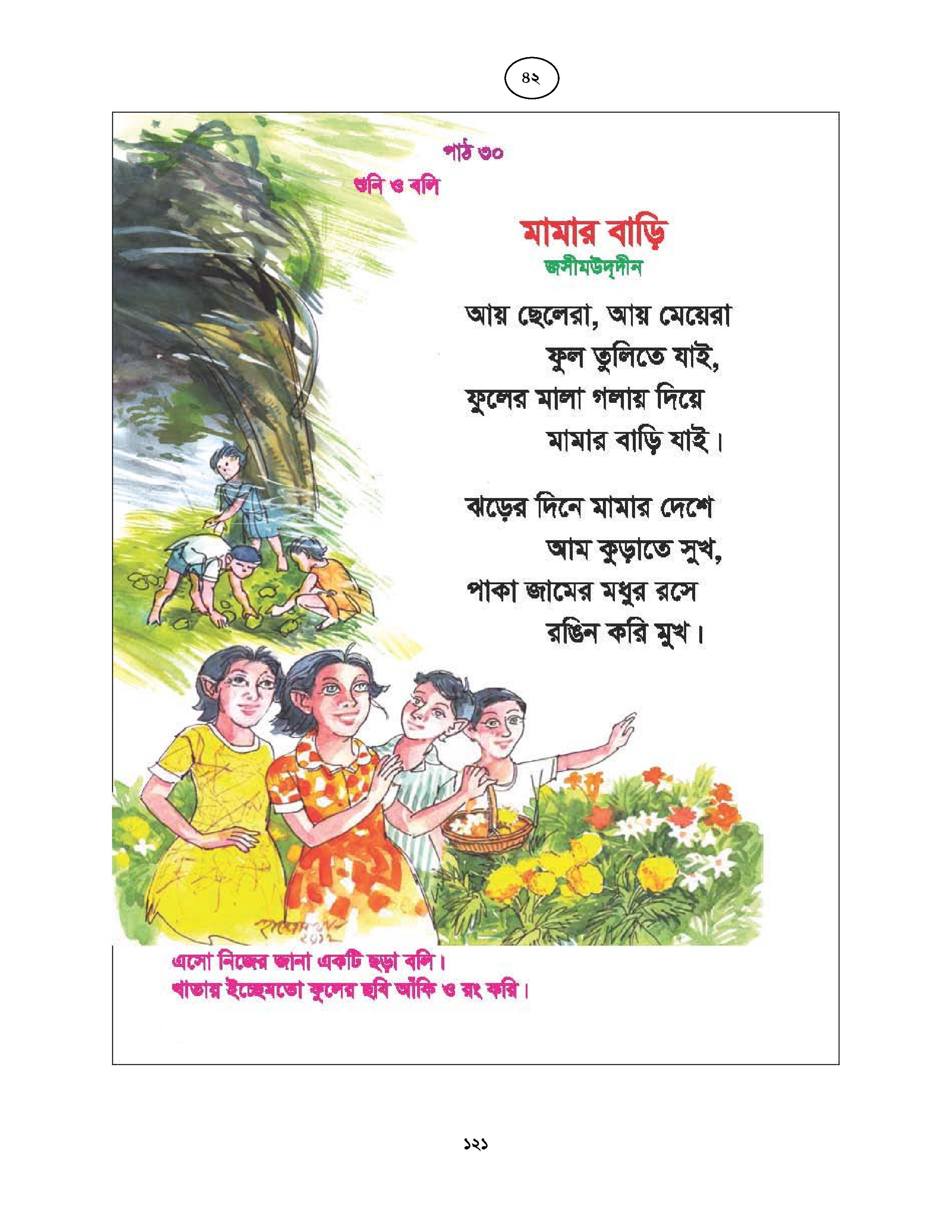 আজ আমরা প্রথম চার লাইন শিখব।
প্রথমে অঙ্গভঙ্গি ও অভিনয় করে প্রমিত উচ্চারণে ছন্দে আবৃত্তি করব।
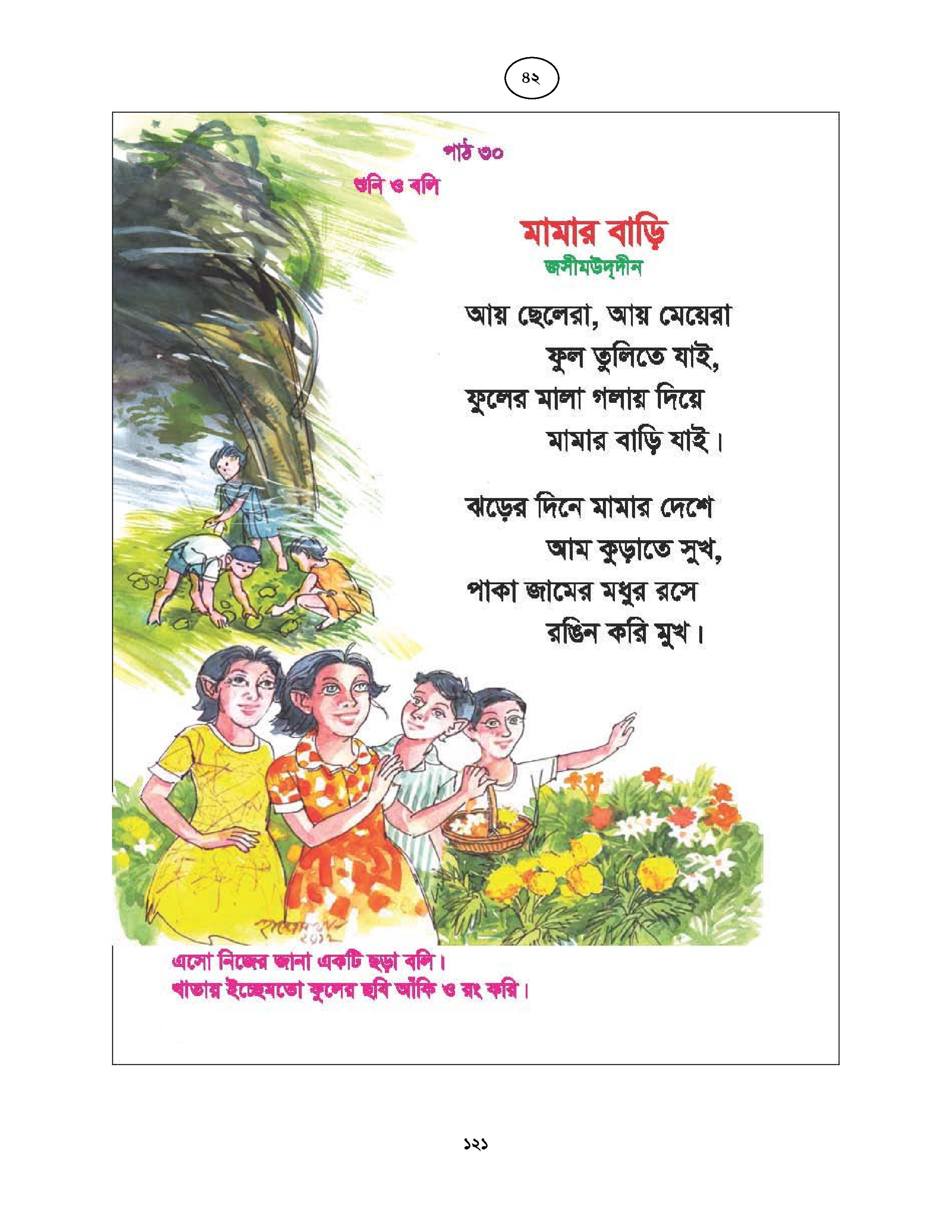 শিক্ষার্থী অন্য কোন ছড়া জানে কিনা     বলার সুযোগ সৃষ্টি করে দিব।
প্রয়োজন অনুযায়ী নিরাময়মূলক ব্যবস্থা গ্রহণ করব ও কবিতার সার সংক্ষেপ আলোচনা করে পাঠ সমাপ্ত করব।
সবাইকে অসংখ্য ধন্যবাদ।
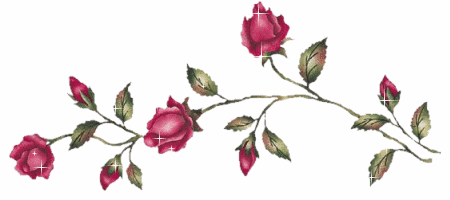